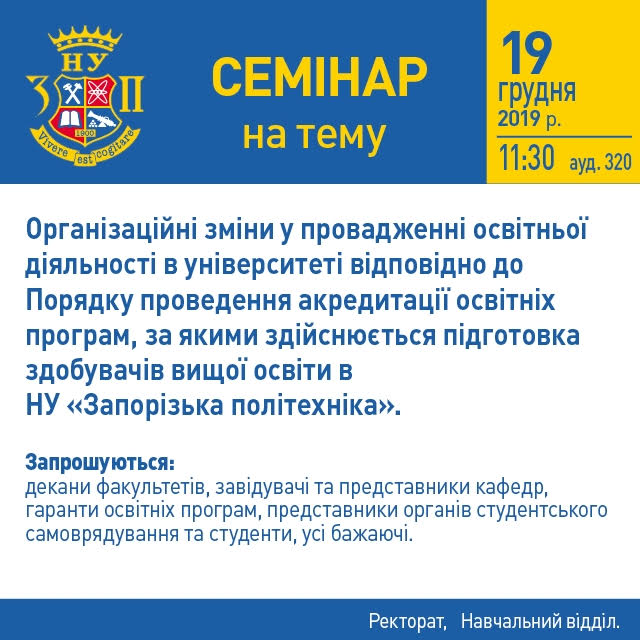 Підсумки сесії за І семестр 2022/2023 навчального року у Національному університеті «Запорізька політехніка»
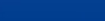 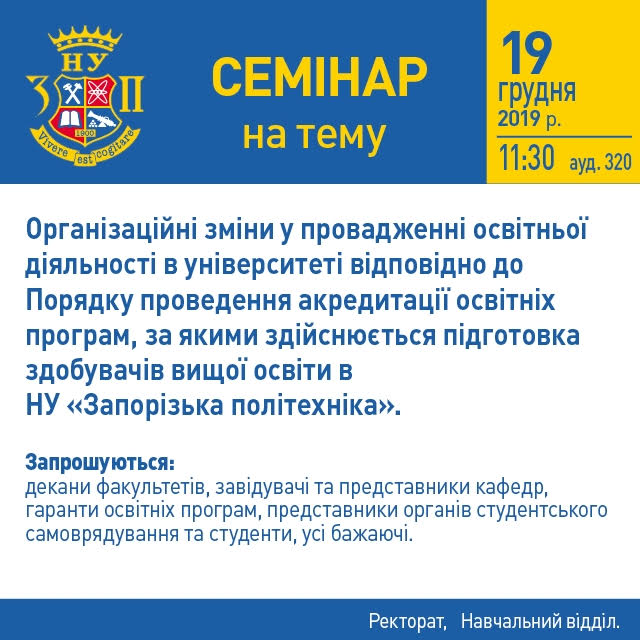 Підсумки сесії за І семестр 2022/2023 навчального року ФЕУ
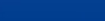 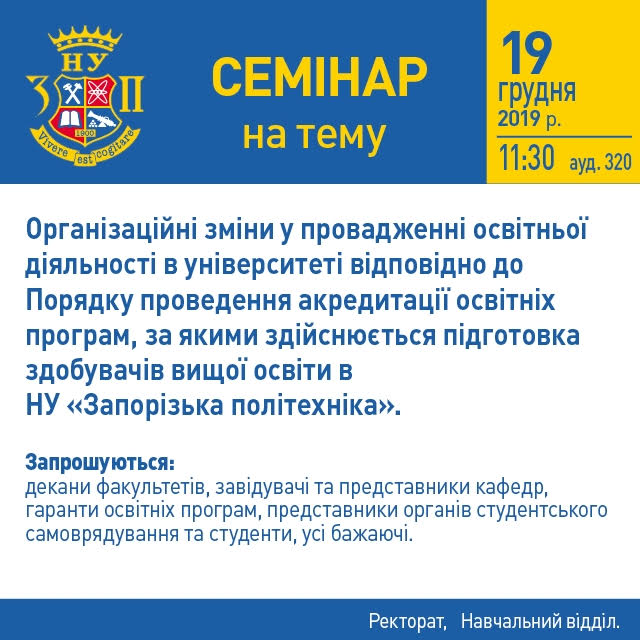 Підсумки сесії за І семестр 2022/2023 навчального року ГФ
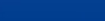 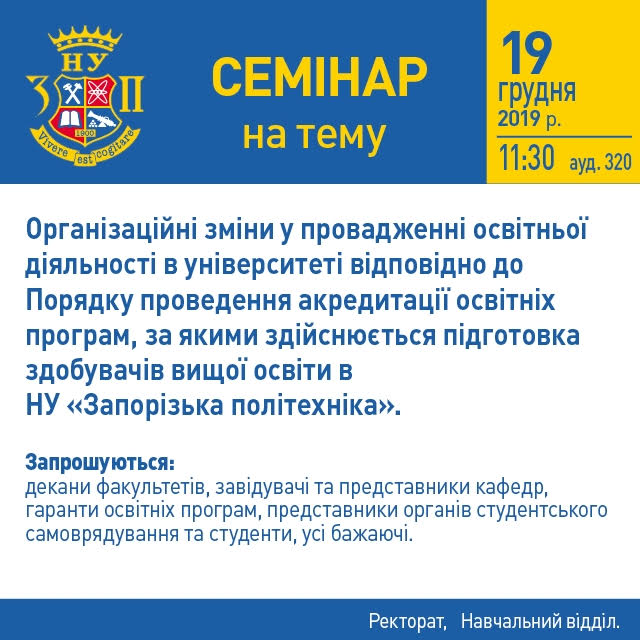 Підсумки сесії за І семестр 2022/2023 навчального року ФКНТ
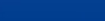 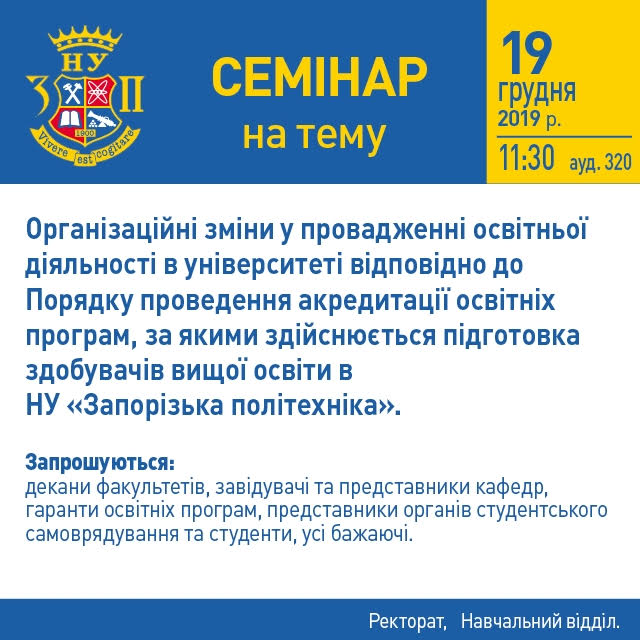 Підсумки сесії за І семестр 2022/2023 навчального року ФРЕТ
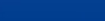 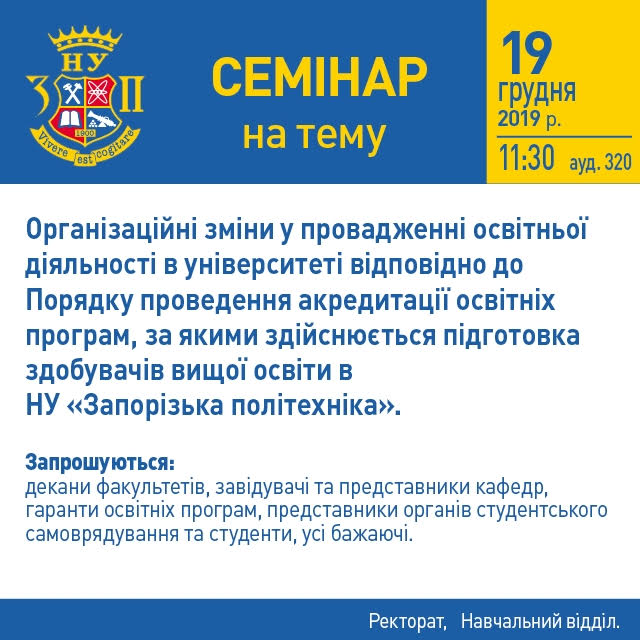 Підсумки сесії за І семестр 2022/2023 навчального року ЕТФ
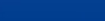 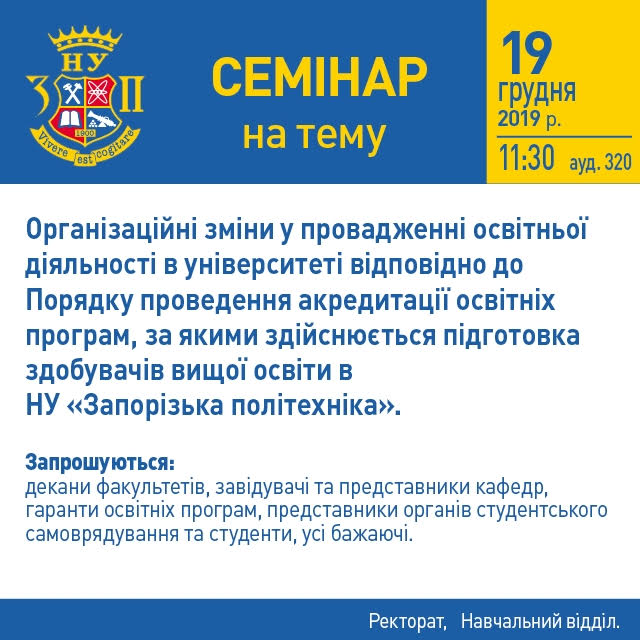 Підсумки сесії за І семестр 2022/2023 навчального року ФБАД
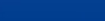 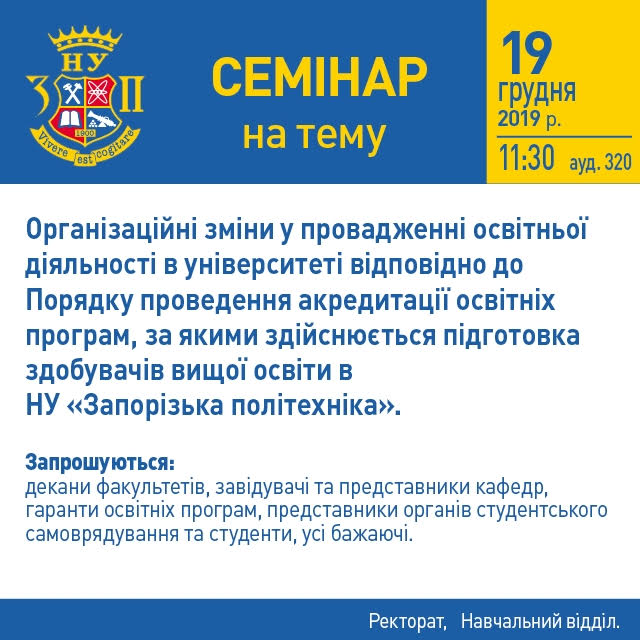 Підсумки сесії за І семестр 2022/2023 навчального року ТФ
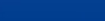 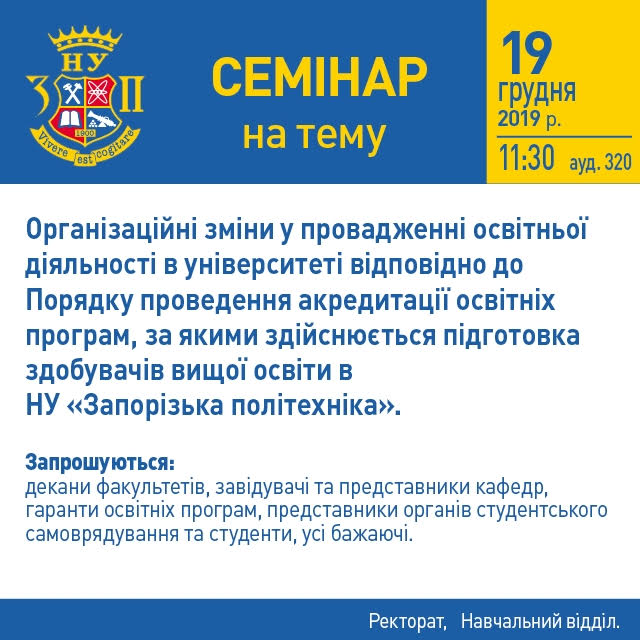 Підсумки сесії за І семестр 2022/2023 навчального року ІФФ
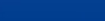 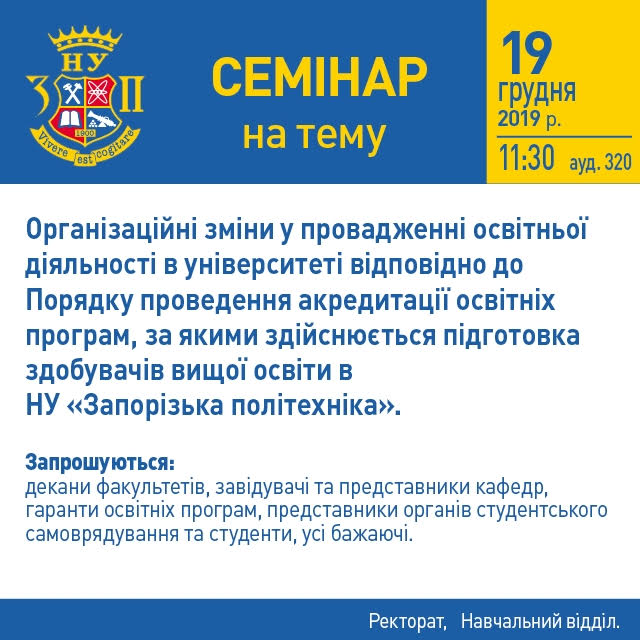 Підсумки сесії за І семестр 2022/2023 навчального року МФ
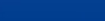 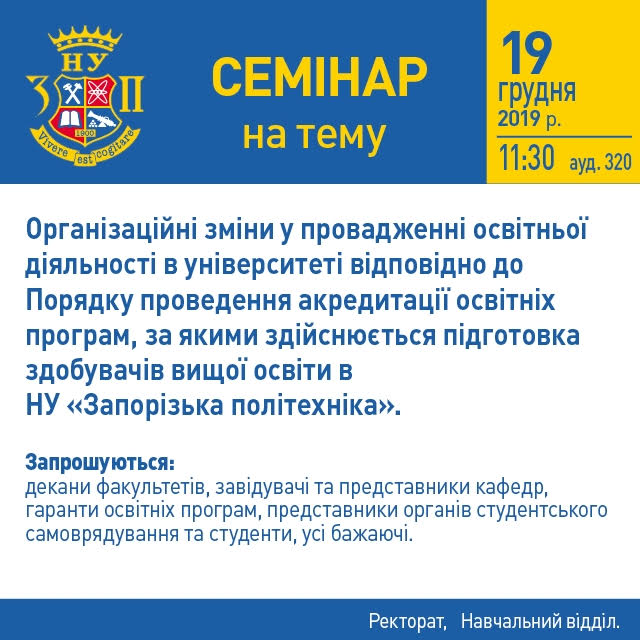 Підсумки сесії за І семестр 2022/2023 навчального року ФМТЕ
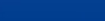 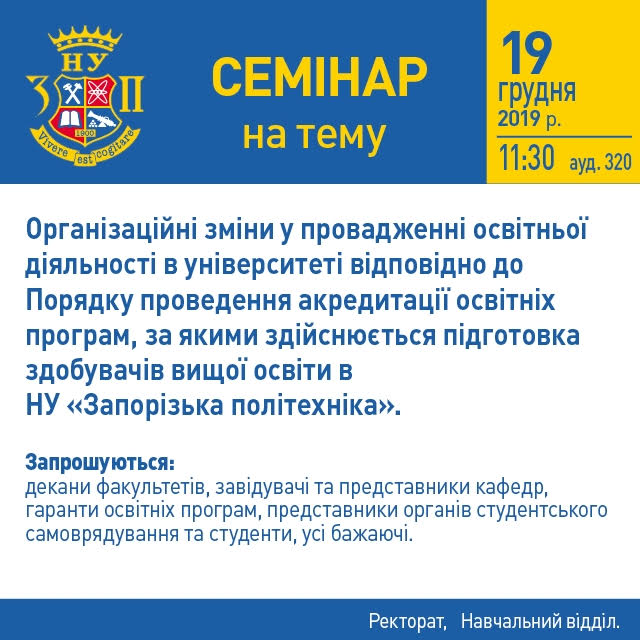 Підсумки сесії за І семестр 2022/2023 навчального року ФУФКС
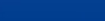 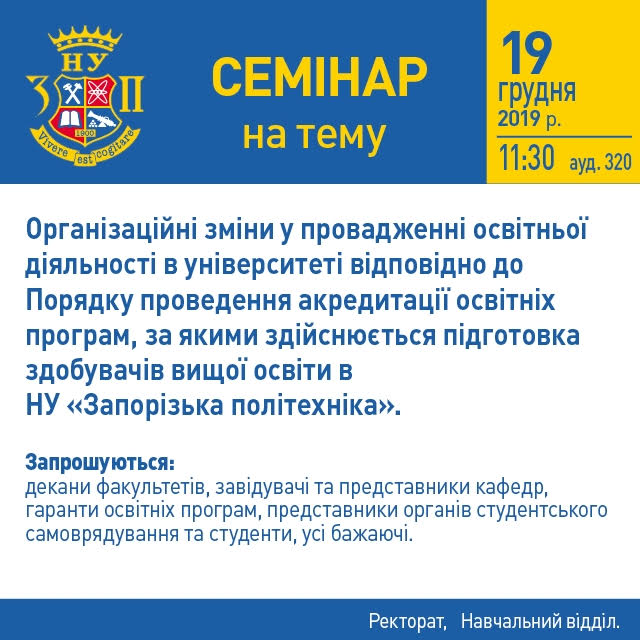 Підсумки сесії за І семестр 2022/2023 навчального року ЮФ
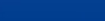 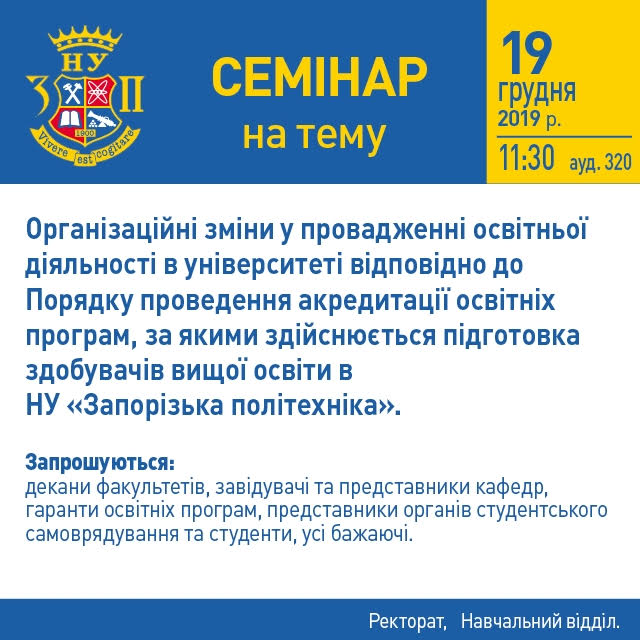 Підсумки сесії за І семестр 2022/2023 навчального року ФСН
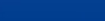 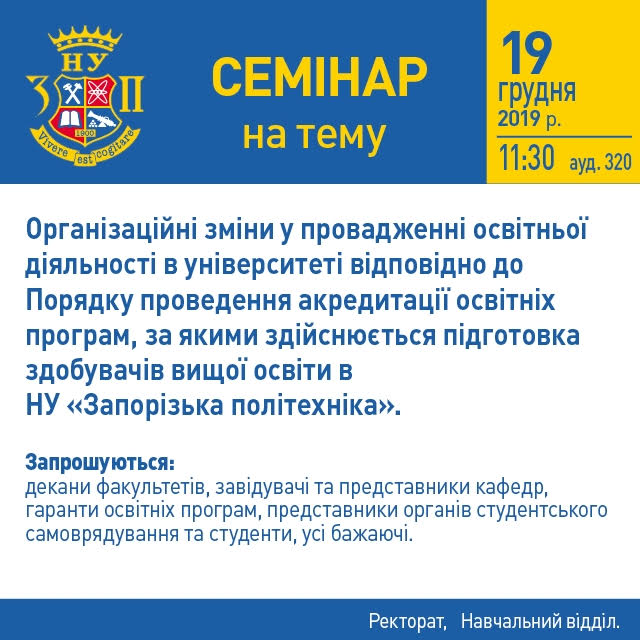 Підсумки сесії за І семестр 2022/2023 навчального року
Аналіз екзаменаційної сесії по університету.  Бакалаври
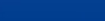 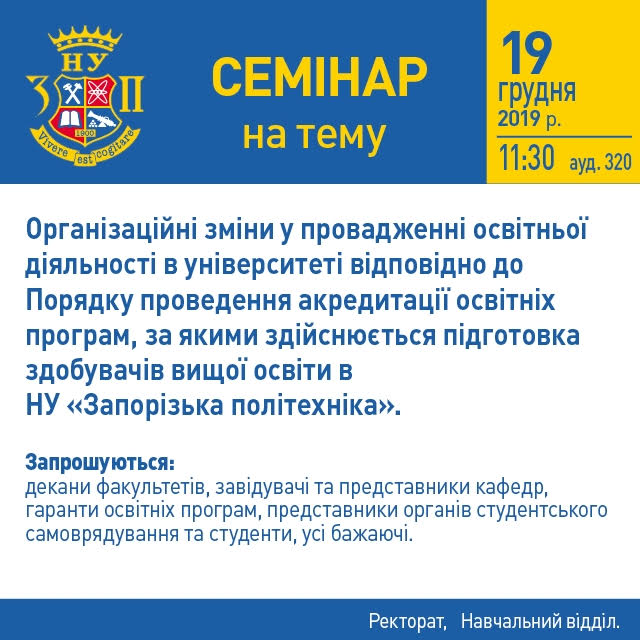 Підсумки сесії за І семестр 2022/2023 навчального року
Аналіз екзаменаційної сесії по університету. Магістри
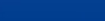 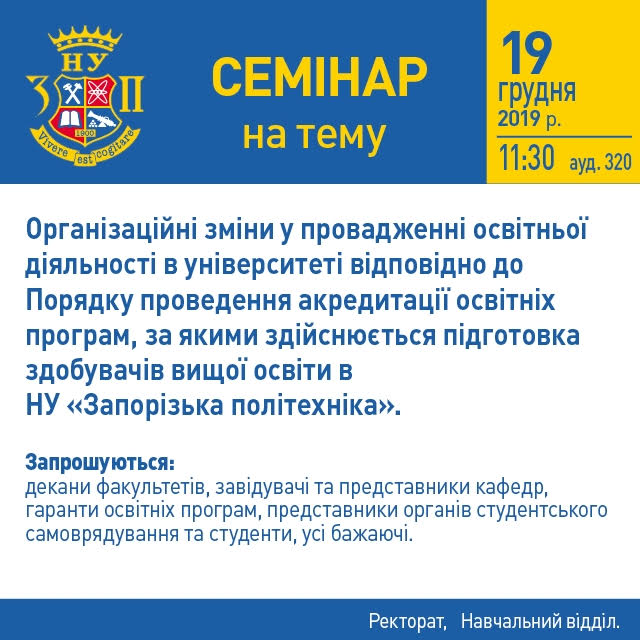 Підсумки сесії за І семестр 2022/2023 навчального року
бакалаври
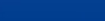 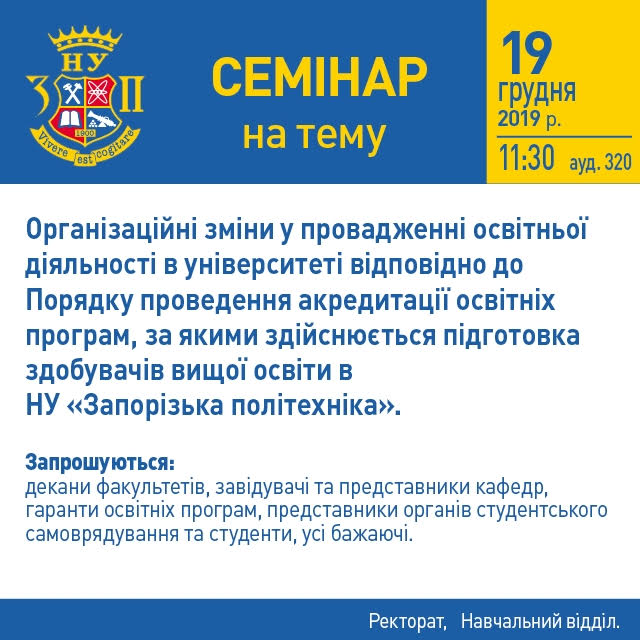 Підсумки сесії за І семестр 2022/2023 навчального року
магістри
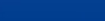 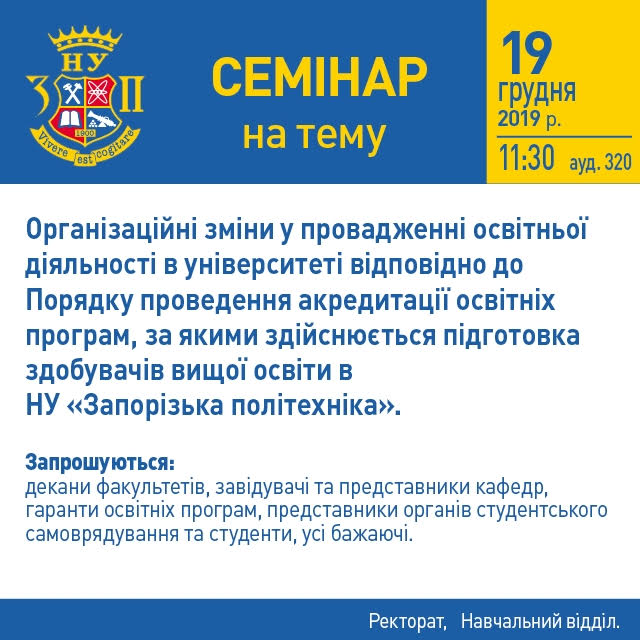 Підсумки атестації магістрів
Неатестовано – 23,2%
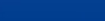 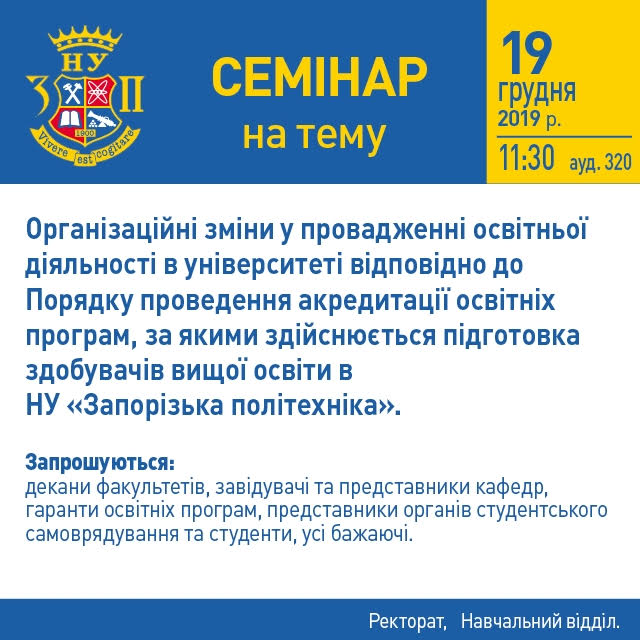 Підсумки атестації магістрів
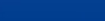 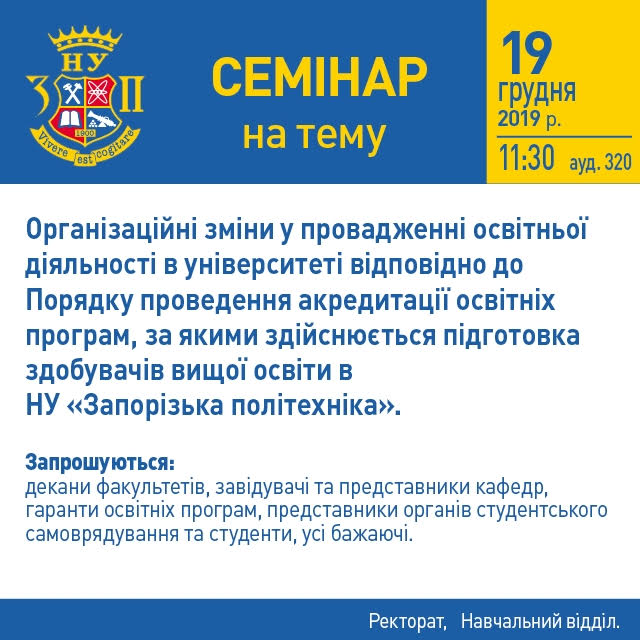 Підсумки сесії за І семестр 2022/2023 навчального року
Дякуємо за увагу
THANK YOU
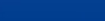